Halloween Folk art sculputres
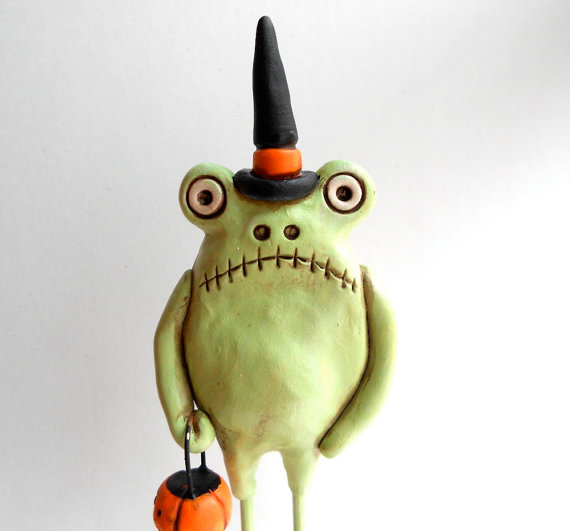 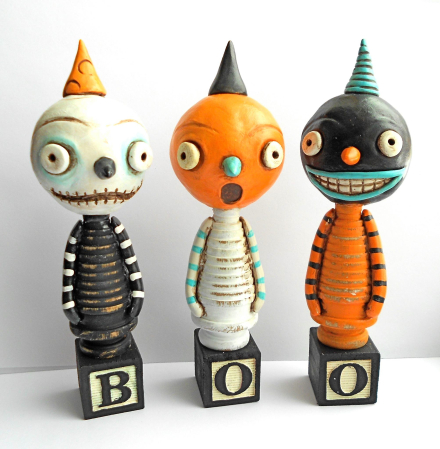 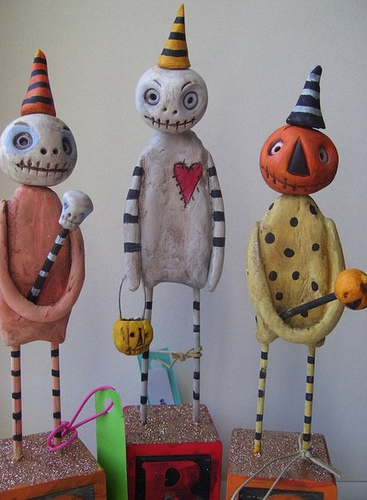 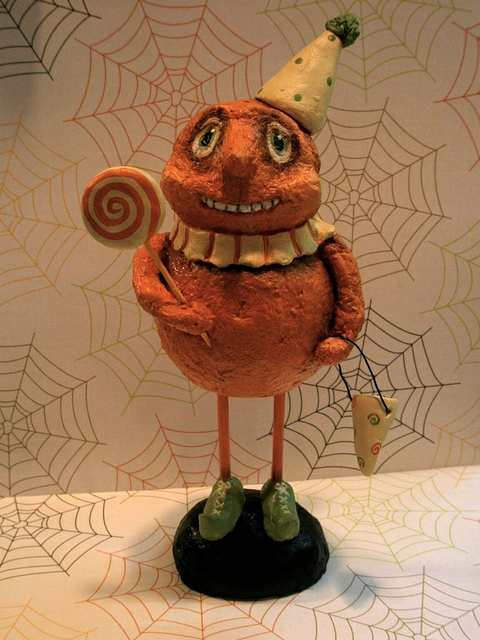 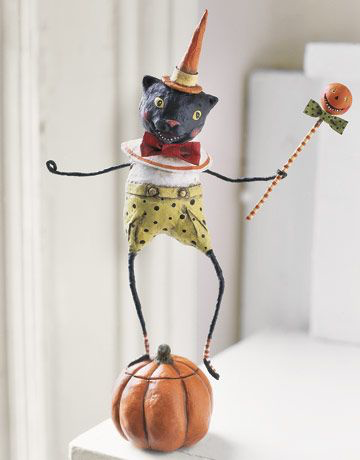 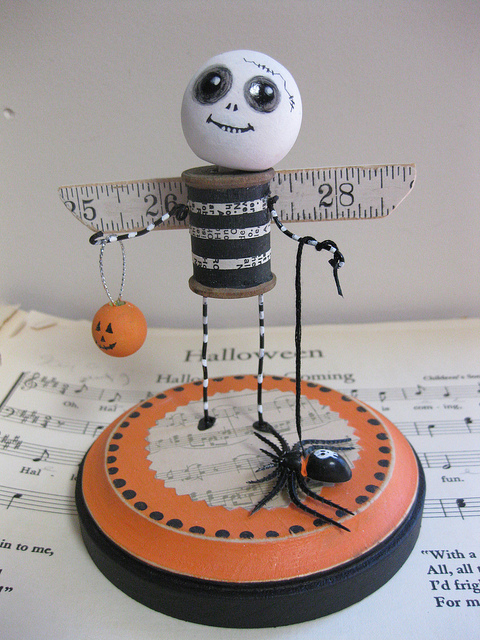 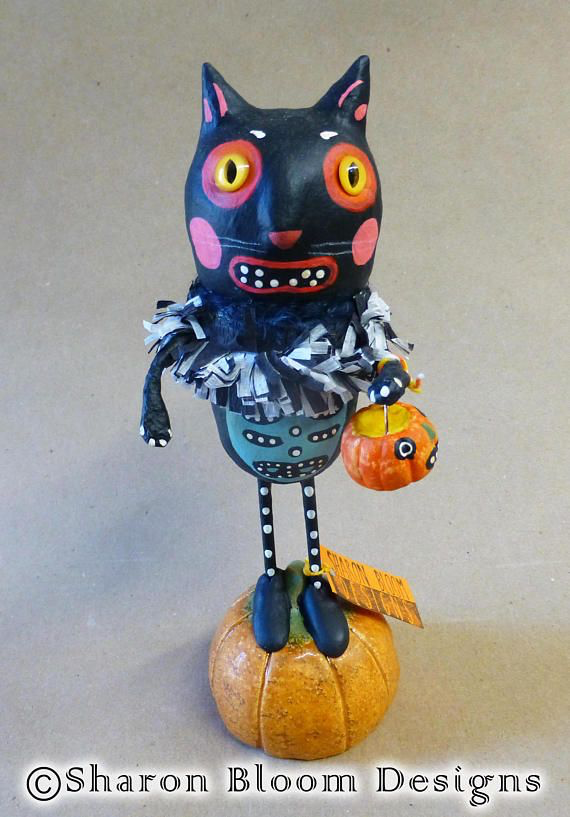 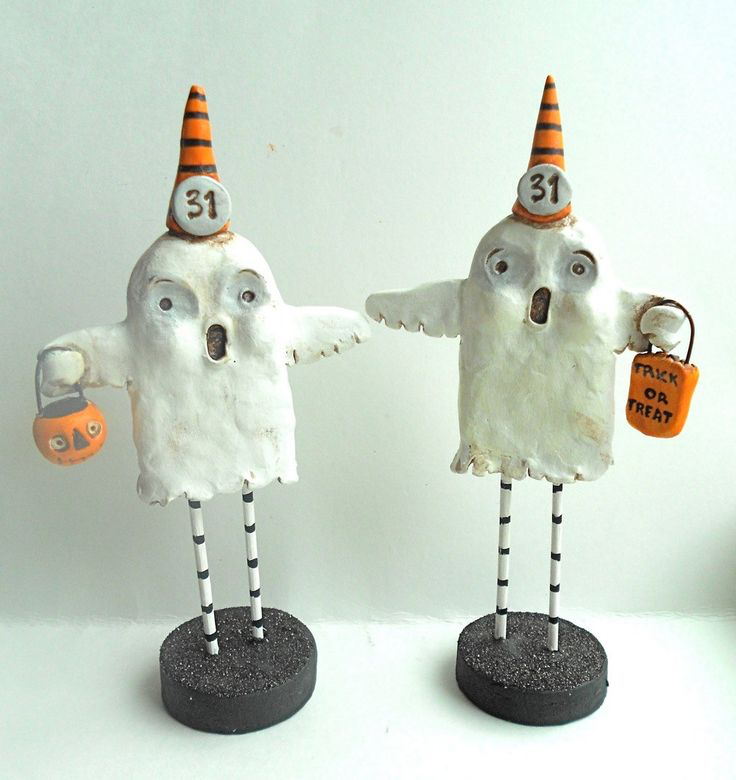 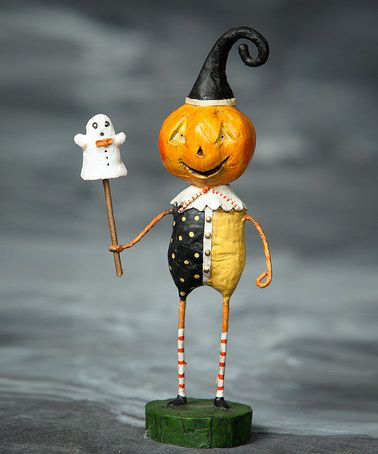 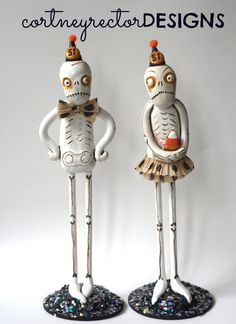 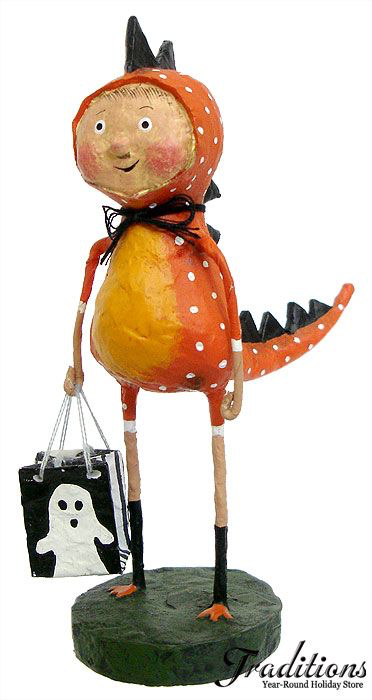 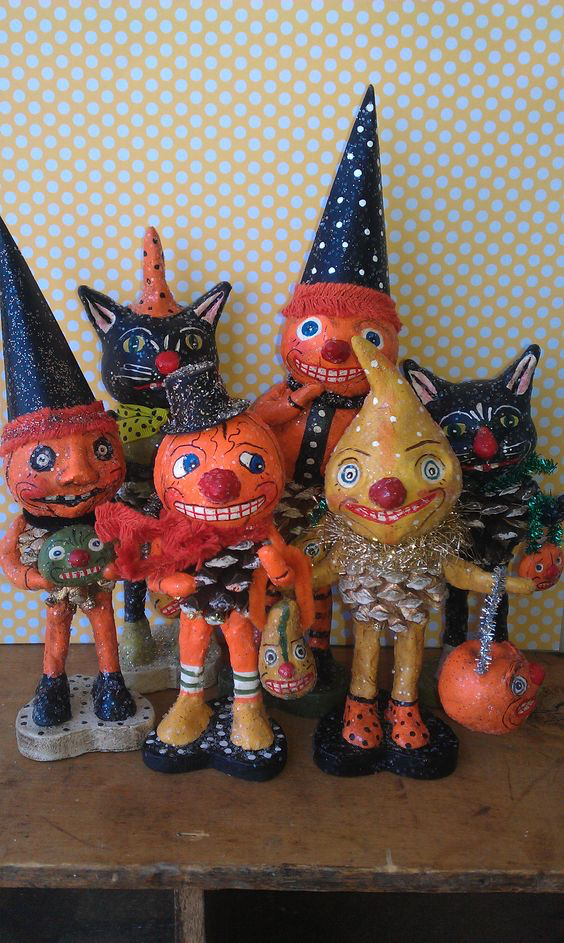 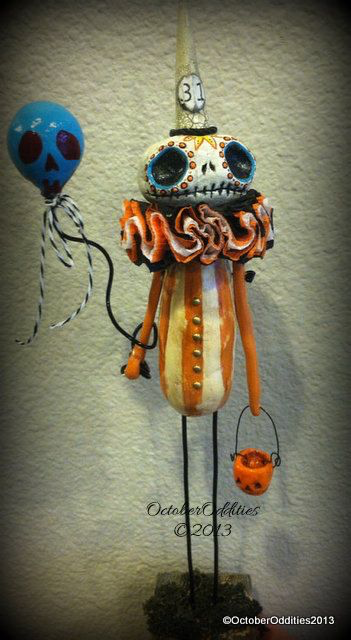 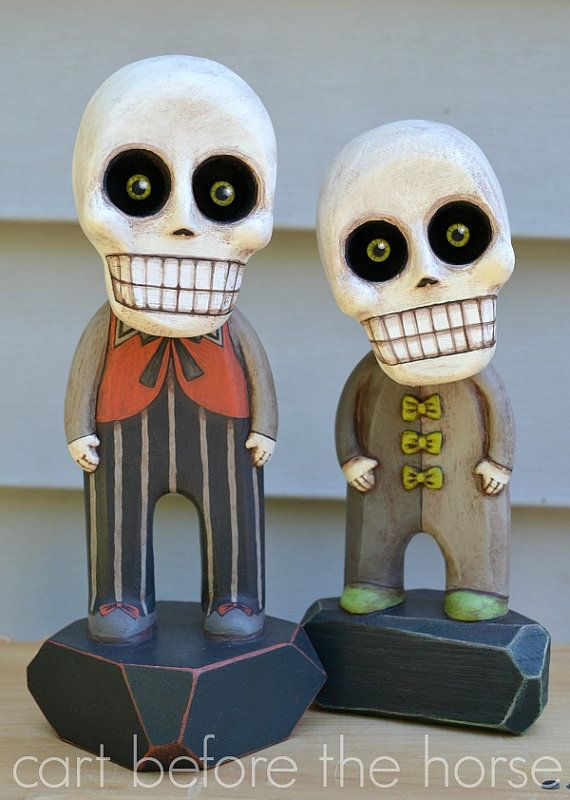 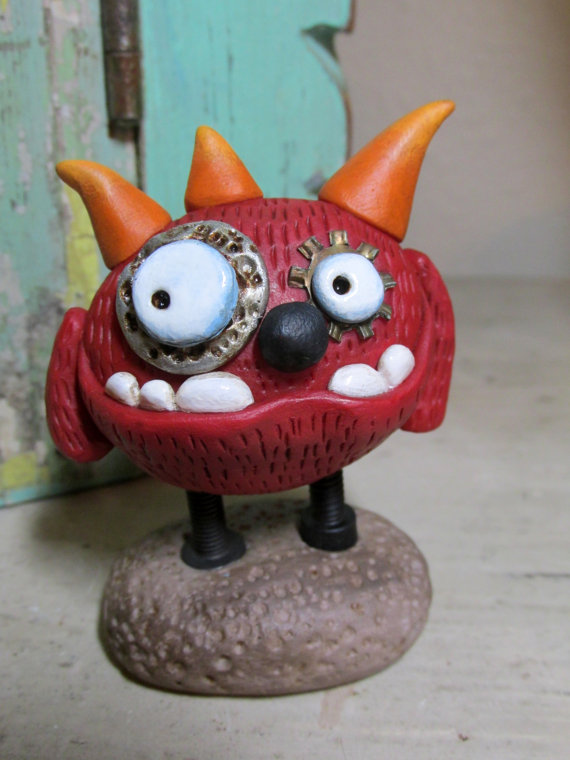